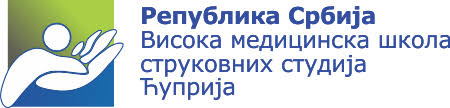 NASTAVNI PREDMET-KINEZIOLOGIJA  2
II PREDAVANJE*Manuelno mišićno testiranje mišića lica*Ispitivanje funkcija kardiovaskularnog      sistema*Ispitivanja funkcija respiratornog sistema
Prof dr Milorad Jerkan
MMT mišića lica- mimična muskulatura
Ovi mičići svojim tonusom i kontrakcijama regulišu izraz lica, mimiku. Stvaraju određene oblike bora.
To su parni mišići, simetrično raspoređeni desno i levo na prednjim kostima lobanje i lica
Nalaze se između fascije i kože. 
Pripajaju se slobodnim pripojem na dubokoj strani kože, a fiksnim na kostima ili fascijama
Svi su inervisani facijalnim živcem
Mimični mišići
m.frontalis
m.corrugator supercilii
m.orbicularis oculi
m.depressor supercilii
m.procerus


m.depresor labii inferioris
m.mentalis
m.platysma
m.orbicularis oris
m.quadratus labii superiorus
m.levator anguli oris
m.zigomaticus major et minor
m.risorius
m.buccinator
m.nasalis
Ispitivanje
Ispitivanje se vrši pred ogledalom, u udobnom sedećem položaju. 
Terapeut je iza pacijenta i jasnim verbalnim nalozima uz pokazivanje pokreta traži od pacijenta da da svaki pokret izvede najkorektnije.
Posmatra se simetričnost, kontrakcija, podrhtavanje. 
Laganim dodirom palpira se mišić i procenjuje kontrakcija ako se ne može vizuelno uočiti
Periferna paraliza facijalisa
Izravnate bore na čelu, spuštena obrva, otežano zatvaranje oka, zbrisana nazolabijalna brazda, spušten ugao usana. 
Tražimo: 
Da nabere čelo
Da zatvori oči
Da pokaže zube
Da zviždi
Mišići lica
Ocene pri MMT mišića lica5,3, (2),1 i 0
Ocena 5 – kada izvede potpun pokret, simetrično, veći broj ponavljanja
Ocena 3 – ako izvede nekoliko ponavljanja pa nastaje zamor ili nepotpun obim pokreta
(po nekim autorima dajre se ocena 2 za nepotpun obim pokreta)
Ocena 1 – pri pokušaju da izvede pokret može se uočiti vidljiva (podrhtavanje mišića) ili palpatorno osetljiva kontrakcija
Ocena 0 – pri pokušaju izvođenja pokreta nema kontrakcije. 
Mogu se dodavati znaci + i -
m.frontalis - nabira čelo
Proteže se od prednjeg kraja galea aponeurotica (gornja ivica čela) do kože oko obrva
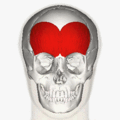 m.corrugator supercilii
Pruža se od korena nosa (processus frontalis maxilae) do kože srednjeg dela obrve.
Povlači obrvu medijalno i iznad korena nosa stvara uspravni kožni nabor.
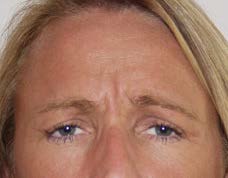 m.orbicularis oculi
Zatvaranje oka. 
Kada se testira traži se i jako zatvaranje da bi se videlo da li zaostaje pri maksimalnoj kontrakciji.
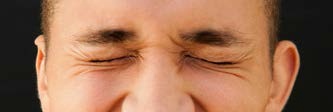 m.nasalis i m.procerus
m.procerus – u nivou korena nosa pravi poprečne kožne nabore.
m.nasalis – sužavanje nozdrva. 
m.levator labii superioris – podiže i pomera napred gornju usnu.
M.depresor labii inferioris-povlači donju usnu nadole i upolje
M.buccinator- priljubljuje usne i obraz uz desni. Snažno potiskuje vazduh pri duvanju, potiskuje hranu prema ždrelu pri gutanju i pri sisanju ima ulogu pumpe.
m.levator anguli oris- podiže ugao usana
Od fossa cannina na maksili do fibroznog čvora spojnice usana (komisura usana). 
Ako je slab, ugao usana je spušten, nazolabijalna brazda zbrisana)
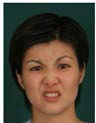 m.orbicularis oris
Kružni mišić usana
Dejstvo je zatvaranje usta, skupljanje usana i pomeranje unapred - pućenje
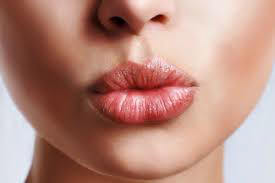 m.risorius
Od fibroznog čvora usana (ugao) do kože obraza
Povlači ugao usana upolje
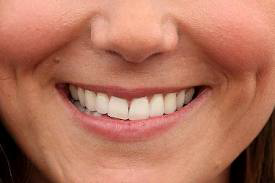 m.zigomaticus major
Polazi od jabučne (zigomatične) kosti do spojnice usana
Podiže i pomera u stranu usni ugao- pravi širok osmeh.
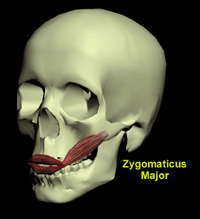 m.mentalis
Od zubnog dela donje vilice do kože brade
Zateže i povlači na gore kožu brade i istura napred donju usnu
Usled slabosti brada je glatka, bez reljefa, ne može se naborati.
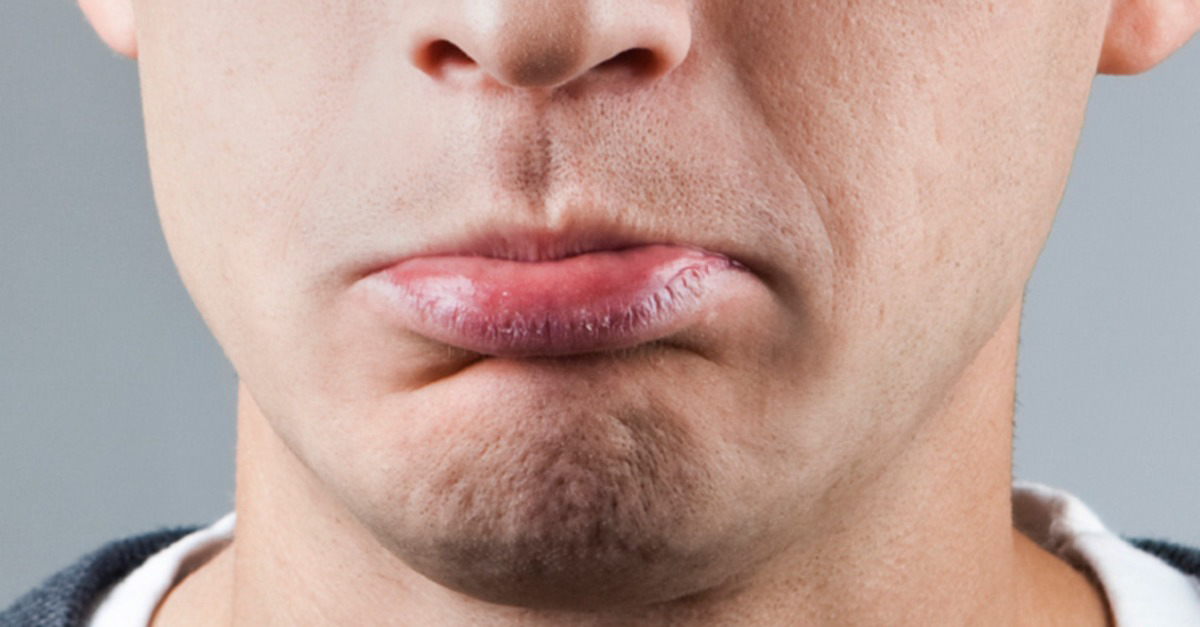 m.platisma- potkožni mišić vrata
Komisure usana, koža brade i vrata povlače se na dole.
Od baze mabdibule do kože grudnog koša
Izgled pacijenta
Obolela strana
Zdrava strana
Kineziologija proučava normalne pokrete čoveka:
Aparat za kretanje
Neposredno u pokretima učestvuju: kosti, zglobovi, mišići i nervni sistem.
Za normalnu pokretljivost potrebni su i ostali sistemi i organi, koji u lokomociji učestvuju posredno: kardiovaskulaeni sistem (KVS), respiratorni sistem (RS), digestivni
Ako je oštećena bilo koja od ovih struktura, dolazi do poremećaja u pokretljivosti ili do potpune nemogućnosti pokreta.
Mozak
Mišićne aktivnosti su regulisane putem svesne ili refleksne kontrole, kontrolisane od strane nervnog sistema (NS) a najviši nivo je moždana kora koja upravlja svim funkcijama organizma.
Receptori
Receptori povšnog senzibiliteta (u koži) i
    dubokog senzibiliteta (u tetivama, zglobnim čaurama) nastavljaju se senzitivnim nervima do KM, a dalje senzitivnim putevima nose informacije do različitih nivoa CNS
Receptori dubokog senzibiliteta šalju signale o položaju pojedinih delova tela u prostoru i učestvuju u regulaciji položaja čovekovog tela
Informacije prikupljaju i prenose i druga čula: čulo vida, sluha i ravnoteže.
Nervni sistem - Kora velikog mozga
Da bi obavljala svoju funkciju, ona mora imati stalne, kao i povratne informacije, o funkciji organa. To je postignuto  postojanjem velikog broja receptora koji razne draži iz spoljne i unutrašnje sredine primaju i sprovode ka kori.
U čemu je značaj KVS-a za mišiće
Za zadovoljenje energetskih potreba mišića neophodno je adekvatno snabdevanje kiseonikom
 Za to je potrebno pravilno funkcionisanje srca, krvnih sudova i pluća.
 Pri naporu za zadovoljenje metaboličkih potreba mišićne mase  potrebna je čak 10-15 puta veća količina kiseonika nego tokom mirovanja
Kardiovaskularni sistem (KVS)
KVS čine srce i krvni sudovi.
Funkcija KVS-a je snabdevanje svih tkiva i organa krvlju a preko krvi, kiseonikom i hranljivim materijama. 
Srčani mišić se ritmički kontrahuje i opušta oko 70 puta u minutu. Pri jednoj kontrakciji se 60-70ml krvi iz leve srčane komore istiskuje u aortu, a preko njenih grana sve do najsitnijih krvnih sudova-do kapilara.
Krvotok
Krv iz tkiva preko vena dospeva do desne pretkomore – zatim u desnu komoru – plućne arterije – plućni kapilari (na nivou alveolo-kapilarne membrane se vrši razmena gasova između krvi i udahnutog vazduha)
Krv bogata kiseonikom preko plućnih vena dospeva u levu srčanu pretkomoru, zatim levu komoru, pa u aortu i sistemsku cirkulaciju.
Alveolo-kapilarna razmena gasova
Arterije-arteriole-kapilari-venule-vene
U nivou kapilara vrši se razmena materija između krvi i tkiva. Hranljive materije i kiseonik prelaze iz kapilara u ćelije, a u kapilare ulaze raspadni produkti i ugljen dioksid.
Koronarne arterije
Srčani mišić se ishranjuje preko koronarnih arterija koje dobijaju krv iz aorte, čije su ustvari grane.
Ako postoji zastoj u snabdevanju koronarnih arterija nastaje disproporcija između potreba srčanog mišića za kiseonikom i stvarno dopremljenog kiseonika krvlju. (to je ustvari ishemijska bolest srca)
Veza KVS-a, RS-a i mišića
Fizička aktivnost
Povećana potreba za kiseonikom(0) u mišićima
Krvni sudovi u mišićima povećavaju svoj lumen (proširuju se)
Povećan protok krvi u mišićima
Veći priliv krvi ka srcu (desno srce)
Veća količina krvi u plućima
Veća količina i u levoj komori
Veći udarni volumen
Veća količina u arterijskom sistemu
Veća ekstrakcija kiseonika u mišićima

Povećan koronarni protok
Kako se trenira srčani mišić?
Trening srčanog mišića je fizičko opterećenje.
Kontrakcija mišića pri fizičkom opterećenju dovodi do toga da krv iz kapilara brže prelazi u vene, ubrzava se venski krvotok – veći je priliv krvi ka srcu a zatim i u arterijskom sistemu.
Povećava se elastičnost i zapremina krvnih sudova i razvijaju se kolaterale.
Utrenirano srce
Ako je srce utrenirano:
Kontrakcije su jače i izraženije
Povećava se minutni volumen srca  na račun udarnog volumena, uz snižen broj kontrakcija u minutu (frekvencija srca) – bolja je ekonomičnost.
Brže je i bolje snabdevanje organa i tkiva krvlju 
Kod napora koji se često ponavlja, srce povećava svoje dimenzije, frekvencija je niža a količina istisnute krvi se povećava – SPORTSKO SRCE
Kako se reguliše potrebna količina kiseonika za mišićni rad
Dinamično fizičko opterećenje izaziva povećane
  potrebe mišića za kiseonikom.
     To se postiže 
povećanjem min.Vol, 
povećanjem volumena krvnih sudova, 
olakšanjem pumpne funkcije srca (smanjen periferni vaskularni otpor) i
boljim korišćenjem kiseonika od strane mišića.
minVOL=udarniVOL x frekvencijaU brojevima:
Kretanje i fizički rad zavisi od aktivnosti skeletnih mišića 
Ukupna masa skeletnih mišića iznosi 40% od telesme mase
U mirovanju za metaboličke potrebe mišića koristi se 1/5minVOL ( u naporu raste sa 3ml na 40ml/100g tkiva)
minVOL se povećava maksimalno 6 puta u toku napora (sa oko 5l na 30l)
Koronarni protok krvi u naporu se povećava oko 5 puta. Ekstrakcija kiseonika u koronarnim arterijama je velika i u miru, pa se povećana potreba za kiseonikom nadoknađuje povećanjem protoka.
Korisne adaptabilne  promene koje nastaju pod uticajem fizičke aktivnosti
Usporava se srčana frekvencija,
smanjuje se arterijski krvni pritisak, kako sistolni tako i dijastolni, 
povećava se fizički radni kapacitet 
i postiže se brži oporavak posle akutnih opterećenja. 
Miokardna potrošnja kiseonika u naporu je manja, a sistolna funkcija srca poboljšana. Ukupna radna efikasnost srca je povećana.
Testovi opterećenja
Nezamenjiv način za ispitivanje odgovora kardiovaskularnog sistema na fizičko opterećenje i određivanje funkcionalnog kapaciteta, kako sportista, tako i ostale populacije, kao i praćenje stepena adaptacije kardiovaskularnog sistema na fizički napor, jeste procena hemodinamskih i ventilatornih parametara u stanju mirovanja i u uslovima fizičkog opterećenja.
Harvard step test
Test sposobnosti organizma da podnese napor.
Samo kod zdravih ljudi
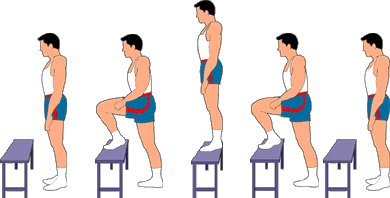 Način izvođenja testa
Ispitanik se penje na klupicu visine 50,8  i to 30 puta u minutu. (Visina klupice za žene i decu je 40cm)
Na 1 podigne desnu nogu na klupu, na 2 podiže i levu nogu, na 3 spusti desnu i na 4 i levu nogu na pod. Postupak traje 2s.
Ponavlja se dok može, a maksimalno 5min.
Zatim seda na klupu i odmara 1min. Tada se meri frekvenca srčanog rada u trajanju od 30s.
Meri se i nakon 2 i 3min odmora po 30s
Formula za izračunavanje
__vreme penjanja u sekundama x 100___      
    2x zbir od tri brojanja frekvencije srca
Ocena rezultata: 
Rezultat iznad 90 – odlična kondicija
                  80 – 89 – dobra kondicija
                  65 – 79 – visok prosek
                  55 – 64 – nizak prosek
               ispod  55 – loša kondicija
ERGOMETRIJA
Ergometrija proučava reakciju čovekovog organizma na doziran fizički rad u obliku testova fizičkog opterećenja.
Testiranje opterećenja srca izvodi se odgovarajućom opremom i pri tome se prate puls, krvni pritisak (TA), EKG
Test opterećenje srca
Za kardiološke bolesnike u upotrebi su dva protokola testiranja
Na biciklergometru sa progresivnim, tačno određenim povećanjem opterećenja 
Na pokretnoj traci – test po Brusu (Bruce)
Indikacije za test opterećenja kod kardioloških bolesnika
Dijagnostikovanje koronarne bolesti
Prognoza bolesti i procena rizika kod pacijenata sa koronarnom bolesti
Procena efekata terapije i rehabilitacije pacijenata sa koronarnom bolesti i onih koji su podvrgnuti hirurškoj revaskularizaciji miokarda
Utvrdjivanje sposobnosti za profesionalni posao, rekreaciju i sportske aktivnosti
Kontraindikacije za test
Srčana dekompenzacija
Upalna stanja (perikarditis, miokarditis, endokarditis)
TA u mirovanju preko 180/100 mmHg
Poremećaji srčanog ritma
Nestabilna angina pektoris
Tromboembolizam

Na dan testiranja ne uzimaju se beta blokatori, a ostalu terapiju potrebno je popiti
Kada se prekida test opterećenja?
Test se prekida kada se postigne visina maksimalno dozvoljenog pulsa za tu osobu.
Kod srčanih bolesnika uglavnom se prekida kada se postigne  85% maksimalne frekvence
Indikacije za prekid testa opterećenja
Pojava anginoznog bola 
EKG – znaci ishemije
Poremećaj srčanog ritma
Izražen zamor i dispneja
Pad srčane frekvencije i sistolnog pritiska
Malaksalost, vrtoglavica, bledilo, cijanoza, mekan puls, hladan znoj.
Test opterećenja kod sportista
Testom opterećenja proverava se kod sportista reakcija organizma na fizički napor i sposobnost organizma da se izloži fizičkom naporu. Određuje se da li osoba može da se bavi sportom i stepen fizičkog napora za koji je sposobna. 
Kod profesionalnih sportista utvrđuje se utreniranost – kondicija.
Test opterećenja uz praćenje plućne funkcije
Ergospirometrijski test za određivanje direktne potrošnje kiseonika – izvodi se pomoću maske, aparatom-gasnim analizatorom, na pokretnoj traci, gde se kontinuirano prate brojni parametri, kao što su: srčana frekvencija, frekvencija disanja, ventilacija, potrošnja kiseonika, produkcija ugljen dioksida
Priprema za test
Pre izvođenja testa vrši se provera zdravstvenog stanja, koja se sastoji iz:   
    -laboratorijskih analiza (kompletna krvna slika, biohemijske analize krvi), 
    -antropometrijskih merenja, 
    -EKG-a u miru, merenja krvnog pritiska i pulsa, 
    -fizikalnog pregleda po sistemima, 
    -spirometrije. 
U zavisnosti od sporta kojim se osoba bavi i procene njene kondicije, lekari će odrediti brzinu i nagib sa koga počinje trčanje
Merenje plućne funkcije u toku testa fizičkog opterećenja
Kod spirometrije se meri nekoliko parametara: forsirani vitalni kapacitet (FVC), forsirani ekspiratorni volumen u prvoj sekundi (FEV1) koji je vrlo dobar pokazatelj da li postoji opstrukcija, vršni ekspiratorni protok (PEF), Tiffenau index FEV1/VC, za astmu važni protoci kroz male disajne puteve.
VO₂ max i “anaerobni prag”- parametri funkcionalne mogućnosti srca
VO₂ max (maksimalna potrošnja kiseonika)  to je maksimalna količina kiseonika koja se putem krvi može dopremiti mišićima i koju oni mogu da iskoriste u toku fizičke aktivnosti. 
     Za vreme mišićnog rada povećava se potrošnja kiseonika do izvesne granice, iznad koje dalje povećanje opterećenja ne dovodi do daljeg povećanja potrošnje kisonika. To je “anaerobni prag” nakon toga stvaranje energije nastaje anaerobnim putem.
Aerobni i anaerobni put dobijanja energije za kontrakciju nišića
U toku fizičkog opterećenja osim pulsa mere se laktati, mlečna kiselina u krvi
To su pokazatelji tipa metabolizma (aerobni ili anaerobni) kojim se dobija energija za mišićnu aktivnost.
 Vrednosti laktata oko 4mmol/l su prelazne vrednosti.
Aerobna i anaerobna fizička aktivnost
Aerobni trening uključuje aktivnosti nižeg inteziteta koje se mogu održavati duži vremenski period. 
Aerobni trening zahteva velike količine kiseonika kako bi se obezbedila energija za dugotrajno trčanje. Pored dugoprugaškog trčanja u aerobne dicipline spadaju: šetanje, džoging, plivanje, biciklizam, vožnja rolera
Anaerobni trening je intenzivan trening koji pokreće anaerobni metabolizam. Najčešće se radi u sportovima koji ne zahtevaju izdržljivost, a takmičari ovim treningom dobijaju na snazi i eksplozivnosti.
VO₂ max - najbolji indikator kardiovaskularnog stanja sportiste i njegovih aerobnih sposobnosti
VO₂ max ili maksimalna potrošnja kiseonika je faktor koji određuje kapacitet sportiste da izvede kontinuiranu fizičku vežbu u određenom stepenu opterećenja. 
VO₂ max se odnosi na maksimalnu količinu kiseonika koju sportista može iskoristiti tokom fizičke aktivnosti visokog intenziteta. 
Maksimalna potrošnja kiseonika se izražava u mililitrima O₂ koji su utrošeni tokom jednog minuta po kilogramu telesne težine.
Test po Astrandu
Cilj ovog testa je procena maksimalne potrošnje kiseonika na osnovu frekvencije srca u toku submaksimalnog opterećenja.
Vrednost frekvencije srca pre rada meri se u mirnom sedećem položaju ispitanika na biciklu.
Bicikl se vozi 50-60 obrtaja u minutu, a opterećenje je oko 2W/kg. 
Meri se puls u 6.minutu
Postoji utvrđena veza između frekvencije srca i potrošnje kiseonika, prikazana u tablicama, gde se na osnovu frekvencije očita potrošnja kiseonika u aerobnim uslovima.
Test se prekida ako frekvencija pređe 170
Odgovor organizma na jednokratno višeminutno fizičko opterećenje
povećavaju vrednosti svih parametara kardiovaskularnog sistema, kao što su frekvencija, udarni volumen i pritisak
Ove promene se dešavaju zahvaljujući brzim promenama u nervnoj regulaciji. Raste tonus simpatikusa, a smanjuje se dejstvo parasimpatikusa, što rezultuje povećanom kontraktilnošću srca i venskom vazokonstrikcijom, te je udarni volumen povećan kao i srčana frekvencija
Redovna fizička aktivnost
Ako se fizička aktivnost kontinuirano i programirano sprovodi, stvara se jedna manje-više fiksirana šema reagovanja, a veličina odstupanja kardiovaskularnih parametara postaje sve manja i manja za jedan isti fizički stimulus.
To bi bio prvi trajni efekat fizičkog treninga koji se označava kao adaptacija kardiovaskularnog sistema na fizički napor.
Disanje i mišićni rad
Disanje je kompleks složenih fizioloških procesa pomoću kojih se osigurava: snabdevanje organizma dovoljnom količinom kiseonika i eliminacija ugljen dioksida iz organizma.
                            Disanje obuhvata:
Plućnu ventilaciju (strujanje vazduha između atmosfere i alveola)
Difuziju kiseonika između alveola i krvi
Transport O₂ i CO ₂ krvlju i razmena na nivou kapilara i tkiva
Minutni volumen disanja
minVol disanja je ona količina vazduha koja dospe u u disajne puteve (pluća) za 1 min i iznosi oko 6l = 500ml x 12
minVol= respiratorni Vol x frekvencija disanja
Kod težeg fizičkog rada može se povećati 20-30 puta u odnosu vrednosti u miru.
Testiranje funkcija respiratornog sistema
Cilj testiranja funkcija respiratornog sistema
Otkrivanje poremećaja u ranoj fazi
Procena dejstva lekova i drugih oblika lečenja
Određivanje radne sposobnosti
Procena sposobnosti sportista
Spirometrijski testovi
Metoda ispitivanja plućne funkcije kojom se meri zapremina vazduha u toku disajnog procesa.
Rezultati se dobijaju u vidu plućnih volumena i kapaciteta.
Statički plućni volumeni
RV-Respiratorni volumen je količina vazduha koja se udahne ili izdahne u toku jedne normalne respiracije (udisaja ili izdisaja) 500ml
RiV-Rezervni inspiratorni volumen je količina vazduha koja se maksimalno može udahnuti nakon normalnog udaha (2100-3000ml)
ReV-Rezervni ekspiratorni volumen je zapremina vazduha koja se nakon normalnog ekspirijuma može izdahnuti pri maksimalnom ekspirijumu (1000-1200ml) 
RezV-Rezidualni volumen je količina vazduha koja ostaje u plućima i nakon maksimalnog ekspirijuma (1200-2400ml)
Dinamički plućni volumeni
To su zapremine vazduha koje se ostvaruju u jedinici vremena
FeV1 –forsirani ekspiratorni volumen u prvoj sekundi je najveća zapremina vazduha koju čovek može da izbaci iz pluća u toku prve sekunde pri forsiranom ekspirijumu. Ako je snižen ukazuje na opstrukciju vazdušnih puteva. 
U ranoj fazi opstruktivne bolesti, statički volumeni pokazuju normalne vrednosti a dinamički su sniženi.
Plućni kapaciteti – kombinacija dva ili više volumena
VC- Vitalni kapacitet je količina vazduha koja se nakon maksimalnog inspirijuma maksimalno može izdahnuti VC=RV+RiV+ReV(3600-4800)
IC- Inspiratorni kapacitet je količina vazduha koja se nakon normalnog ekspirijuma može maksimalno udahnuti IC=RV+RiV(2600-3600)
FRC- Funkcionalni rezidualni kapacitet je ona koičina vazduha koja ostaje u plućima nakon normalnog ekspirijuma FRC=ReV+RezV
TLC- Totalni kapacitet pluća - maksimalna zapremina pluća -6000ml
Test krivulja protok - volumen
Može ukazati na početne promene u disajnim putevima
Predstavlja se na koordinatnom sistemu u vidu krivulje- na horizontalnoj osi ukupna zapremina vazduha koja se izbaci iz pluća a na vertikalnoj osi mere se protoci vazduha u toku udaha i izdaha. U toku forsiranog izdaha mere se PEF- najveći ekspiratorni protok u toku početnog dela izdaha, PEF50 - forsirani ekspiratosni protok na polovini ekspirijuma. Rezultati se upoređuju sa standardnom(normalnom) krivuljom. Razlikuje se oblik krivulje kod opstruktivnih i restriktivnih bolesti.
Telesna pletizmografija
Gasne analize
Metoda za merenje otpora u disajnim putevima
Testovi analize gasova u arterijskoj krvi
Koriste se gasni analizatori koji mere parcijalni pritisak O₂ i CO ₂ i na osnovu toga se vrši klasifikacija respiratorne insuficijencije:
Latentna – gasni poremećaji pri naporu 
Manifestna-gasni poremećaji u miru
HVALA NA PAŽNJI!